Evaluation and Quality Control Function of the C3S
Francisco Doblas-Reyes (BSC-CNS and ICREA)
on behalf of the C3S EQC team

EMS annual meeting 2019
C3S in a nutshell
Essential characteristics:
• Operational		 • Quality assured		 • Freely accessible
• User driven		 • Common look and feel		 • One stop shop
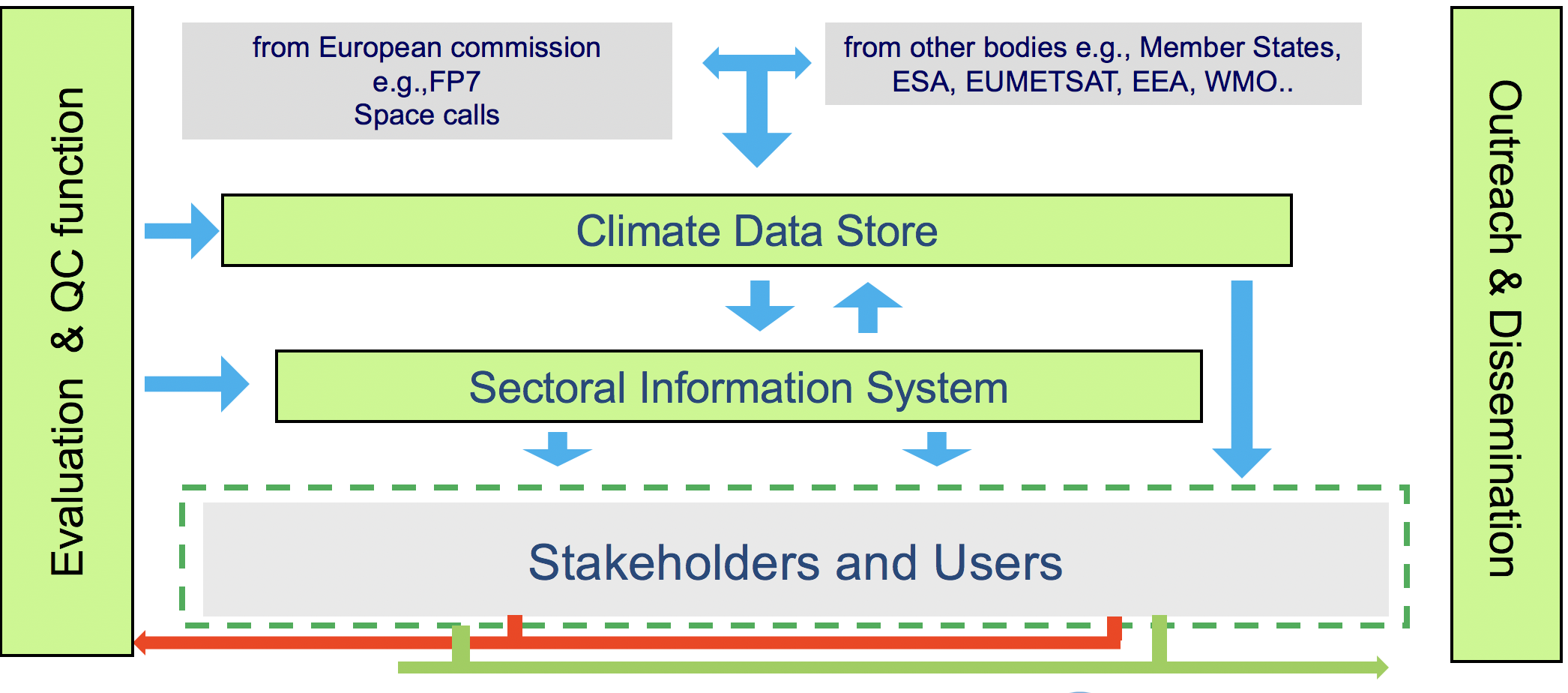 CDS and SIS components of C3S
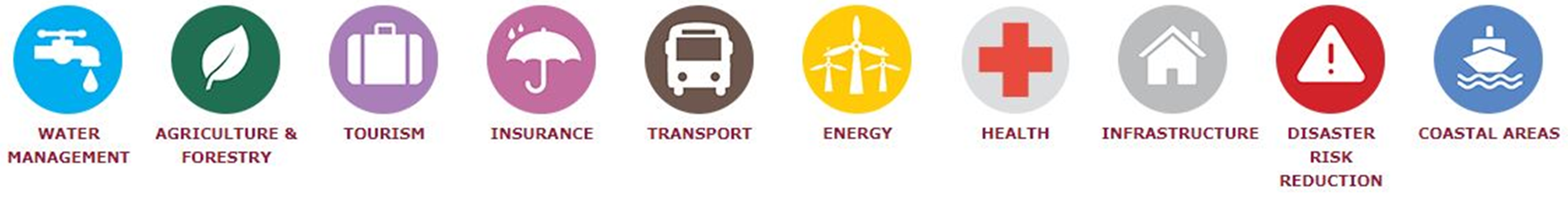 The Climate Data Store (CDS) provides a single point of access to a wide range of climate datasets, namely satellite and in-situ observations, reanalyses, seasonal forecasts and climate projections.
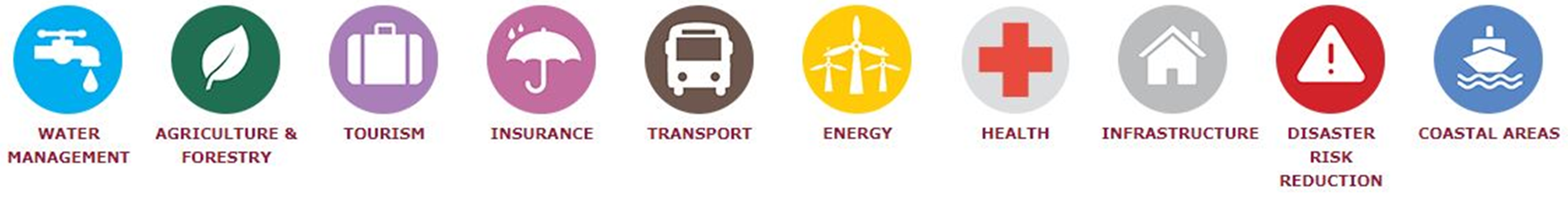 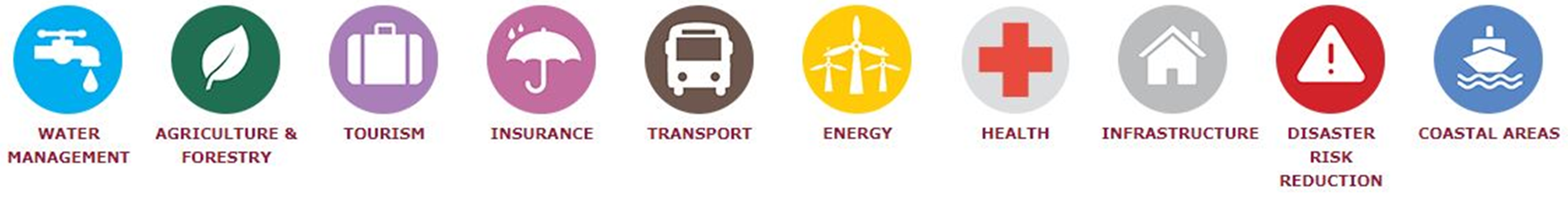 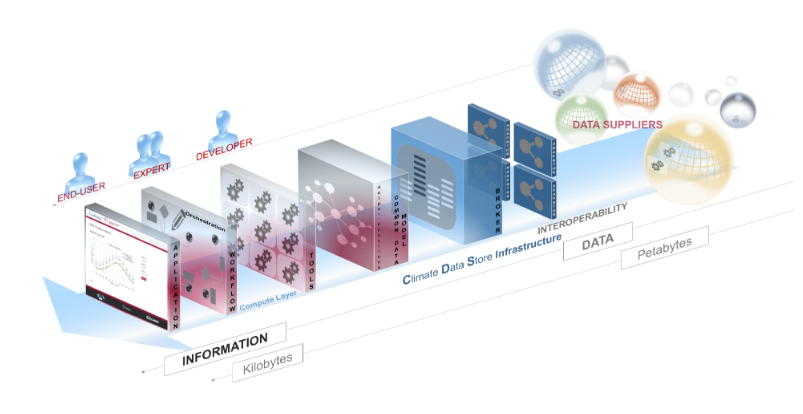 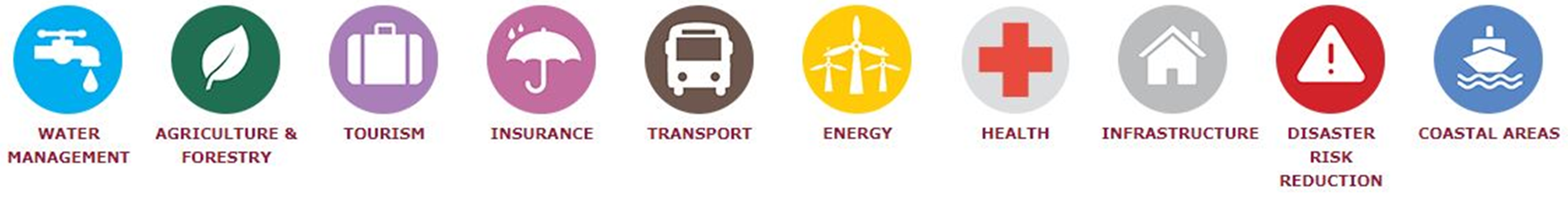 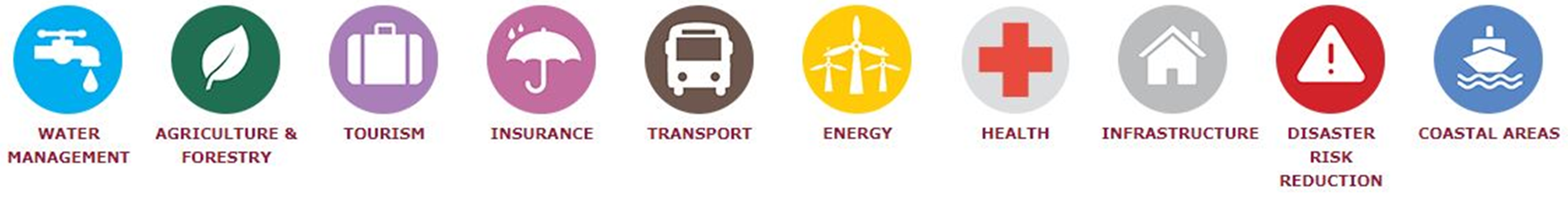 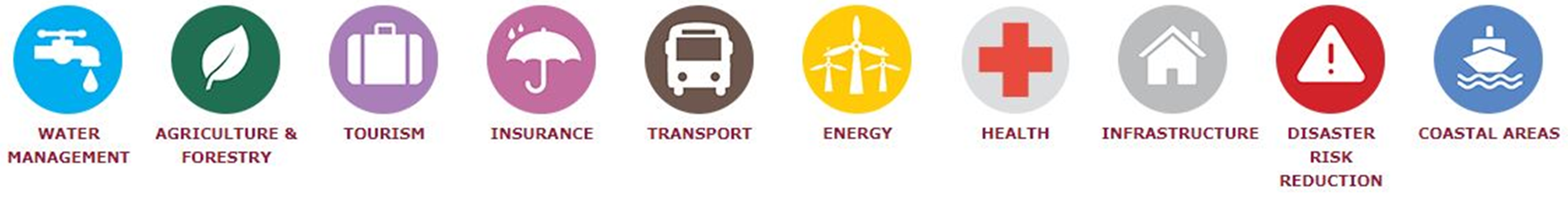 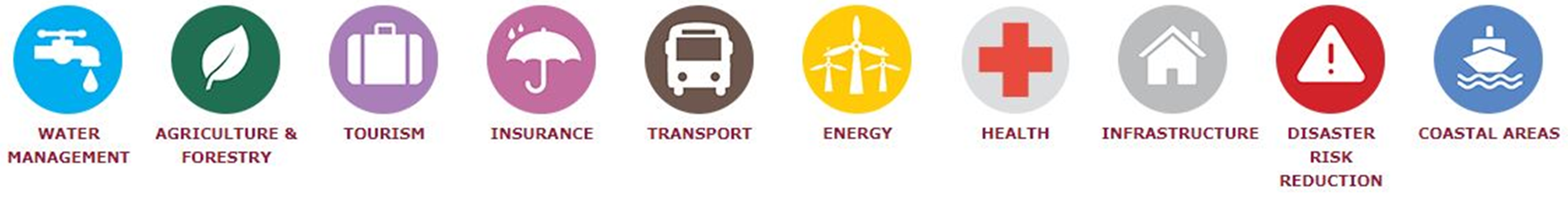 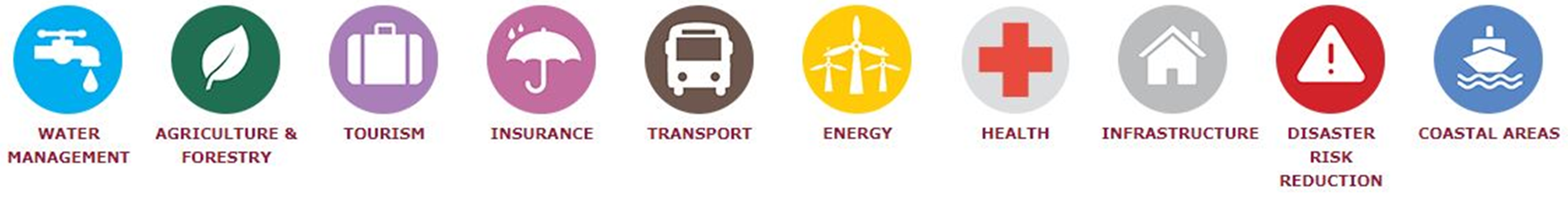 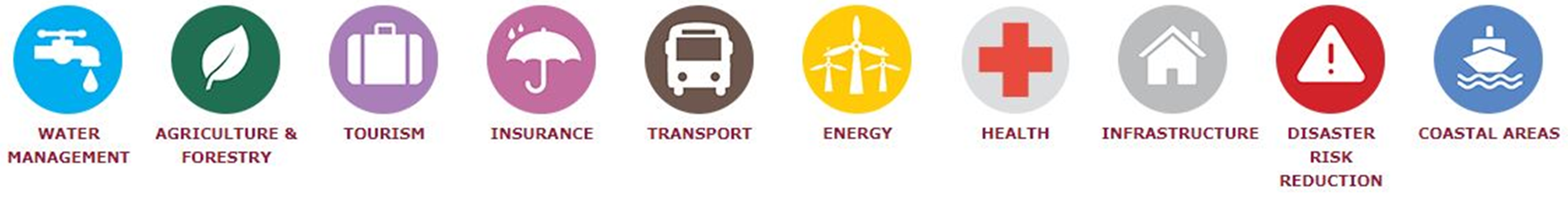 The Sectoral Information System (SIS) provides sector-specific climate indicators and tools to support public and commercial applications, policy development and strategic planning.
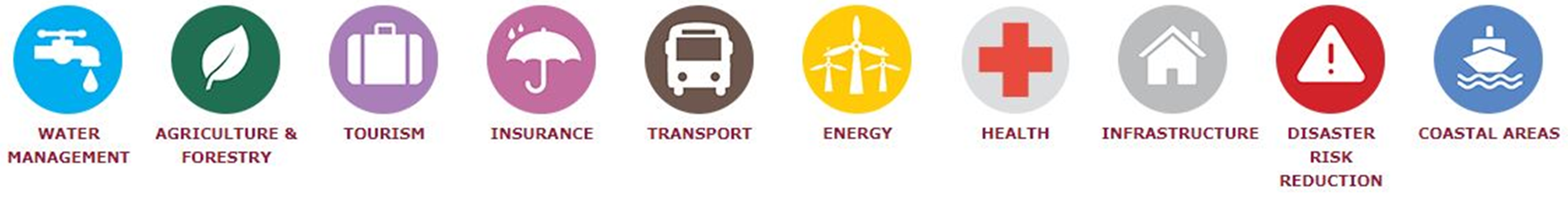 Evaluation and quality control in the C3S
The Evaluation and Quality Control (EQC) function provides an overarching quality assurance for the whole CDS and SIS components of the C3S service.
C3S_51 Lot 3
Seasonal Forecasts
QA4Seas
The aim of the EQC is to guarantee that the C3S products are:

Reliable and usable

Fit for purpose

User relevant

Scientifically and technically quality evaluated

Provided with easy-to-access, clear and complete quality information
C3S_51 Lot 2
ECVs/Observations
EQCO
C3S_51 Lot 4
Climate Models
DECM
C3S_52 Lot 2
SIS
SECTEUR
C3S_513
SIS data, services
Workflows and applications
URDB and analysis
C3S_512
CDS datasets
CDS toolbox
Overall CDS service
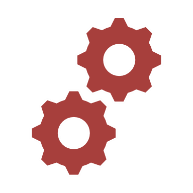 C3S_511
Independent assessments of ECVs
User Engagement
EQC FOR CDS
Evaluation and quality control of the CDS
Such a complex infrastructure requires an Evaluation and Quality Control (EQC) function providing an overarching quality assurance service. It addresses the whole CDS and includes:
CDS datasets: provide information about the technical and scientific quality and fitness-for-purpose, along with independent assessment of the datasets


CDS Toolbox: assessment of maturity and fitness for purpose of the software provided to explore the datasets



CDS service: performance assessment of the CDS infrastructure (e.g. speed, responsiveness, system availability)



CDS users: user requirement assessment to measure users’ satisfaction with the CDS. Map evolving user needs into viable user requirements to ensure a user-oriented evolution of the CDS
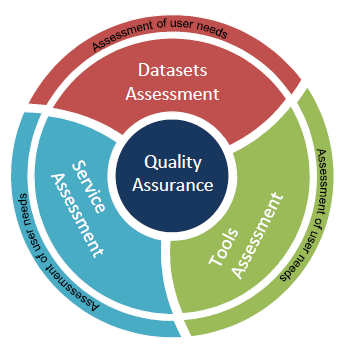 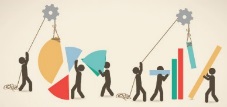 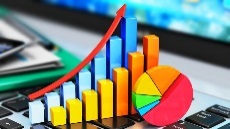 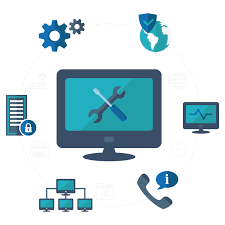 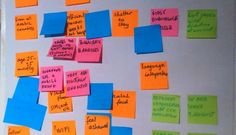 EQC OF THE CDS DATASETS
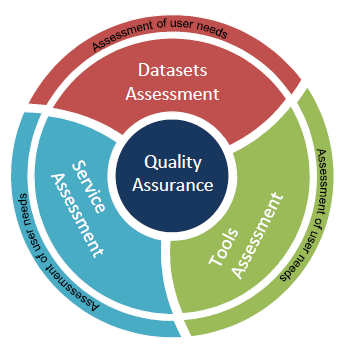 EQC of the CDS datasets
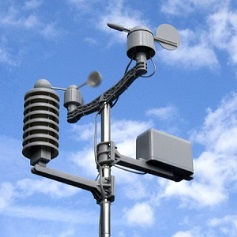 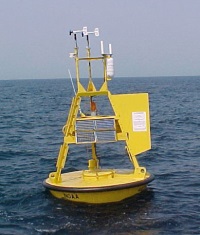 The quality assessment of the CDS datasets is collected in Quality Assurance Reports (QARs). The QAR includes a variety of dataset documentation, according to provider indications, that is independently reviewed by the EQC team, including an independent assessment of the data
A challenge: the CDS datasets encompass a wide variety of data types: 
Satellite observations
In-situ observations
Global and regional reanalyses
Seasonal forecasts
Global and regional climate projections
QAR available in the CDS
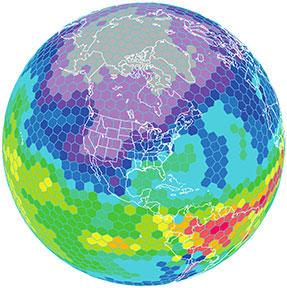 This poses challenges to provide a seamless and homogeneous EQC information for the whole CDS datasets
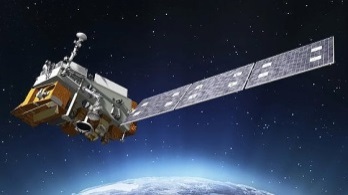 To overcome this issue a synthesis table is published in the CDS web portal
Synthesis table
Based on information obtained by providers and reviewed by EQC
Based on results from the EQC assessment
The synthesis table is a tool to organise and homogenize the EQC information

Its layout is shared by all data types

Each box has a link to display the specific EQC information of interest
Independent assessment framework
Independent
Fully traceable 
Replicable
Transparent to data provider
Dataset maturity
 
Independent maturity assessment.
Implement and adapt EU-framework Standard quality functions (from QA4ECVs, Core-Climax, GAIA-CLIM, ESIP IQC)
Fitness4Purpose, through scientific analysis relevant to users
 
Basic statistical properties
Trend detection
Model evaluation
Performance metrics
Cross-comparison
Data check
 
Data and metadata completeness, consistency, physical plausibility and compliance with community standards
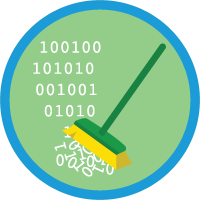 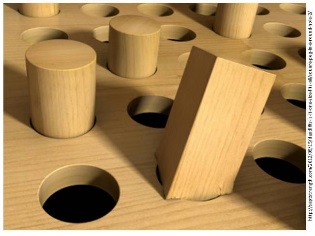 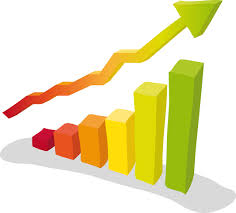 Use of open source community software for reproducibility, versioning and optimal engagement
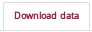 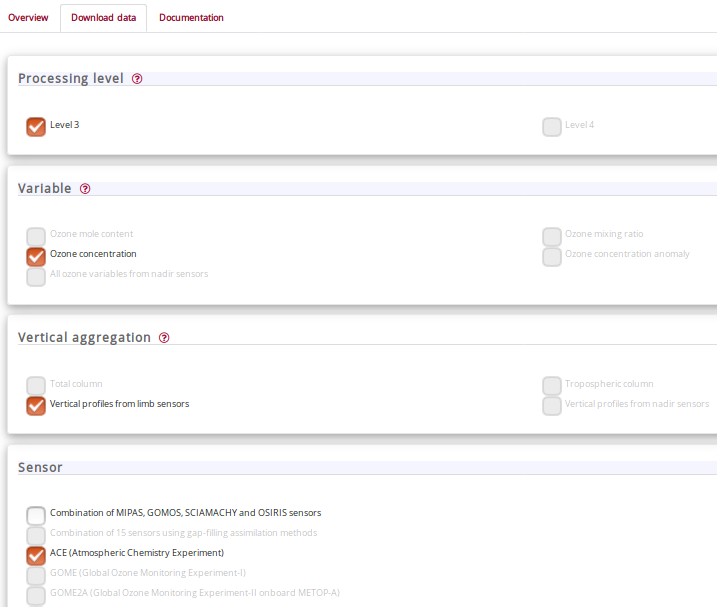 EQC
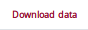 Display of the dataset EQC information
User selects the dataset and variable of interest

The user is then offered the option to access the related EQC information by clicking on the appropriate tab

The information is presented through a web page displaying the synthesis table; the webpage is created dynamically using the latest information available
Show EQC information
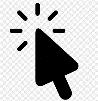 Display of the dataset EQC information
Based on information obtained by providers and reviewed by EQC
Based on results from the EQC assessment
The synthesis table is a tool to organise and homogenize the EQC information

Its layout is shared by all data types

Each box has a link to display the specific EQC information of interest
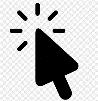 Management of the dataset EQC info
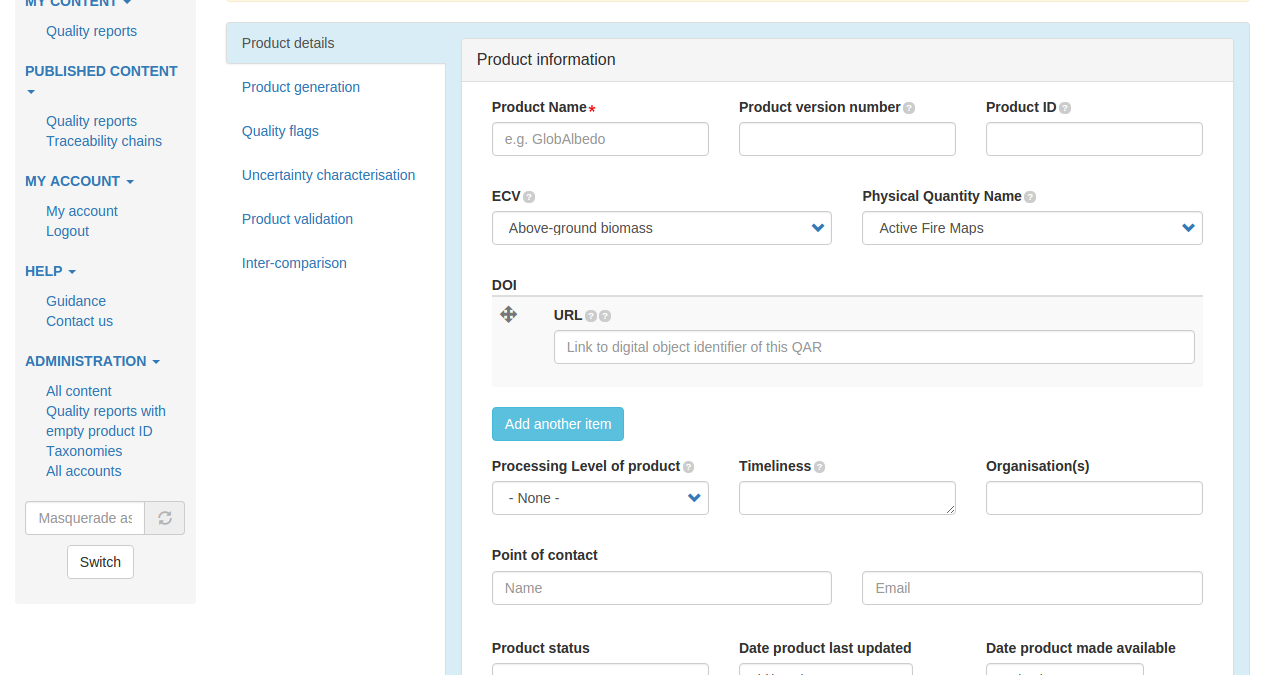 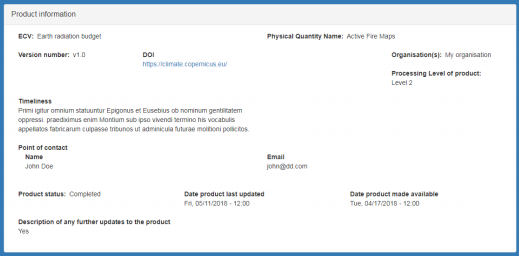 Dataset overview
The synthesis table web pages are built dynamically, showing the information stored and managed by the EQC Content Management System (CMS)

The user selections form the query to interrogate the database managed by the CMS
INTRODUCTION
Temporal and spatial
Providers
Dataset version
Record update
EQC OF THE CDS TOOLBOX
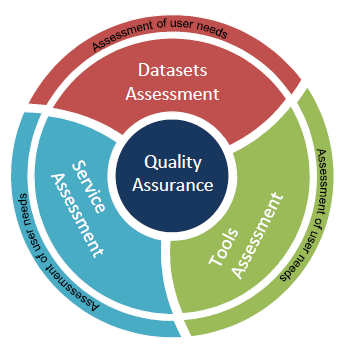 CDS Toolbox
The Toolbox is a suite of software tools that allows the users to explore (e.g. subsetting, averaging, visualizing) the CDS products and develop their own applications based on the CDS data content.
Workspace and editor
Execution status and results
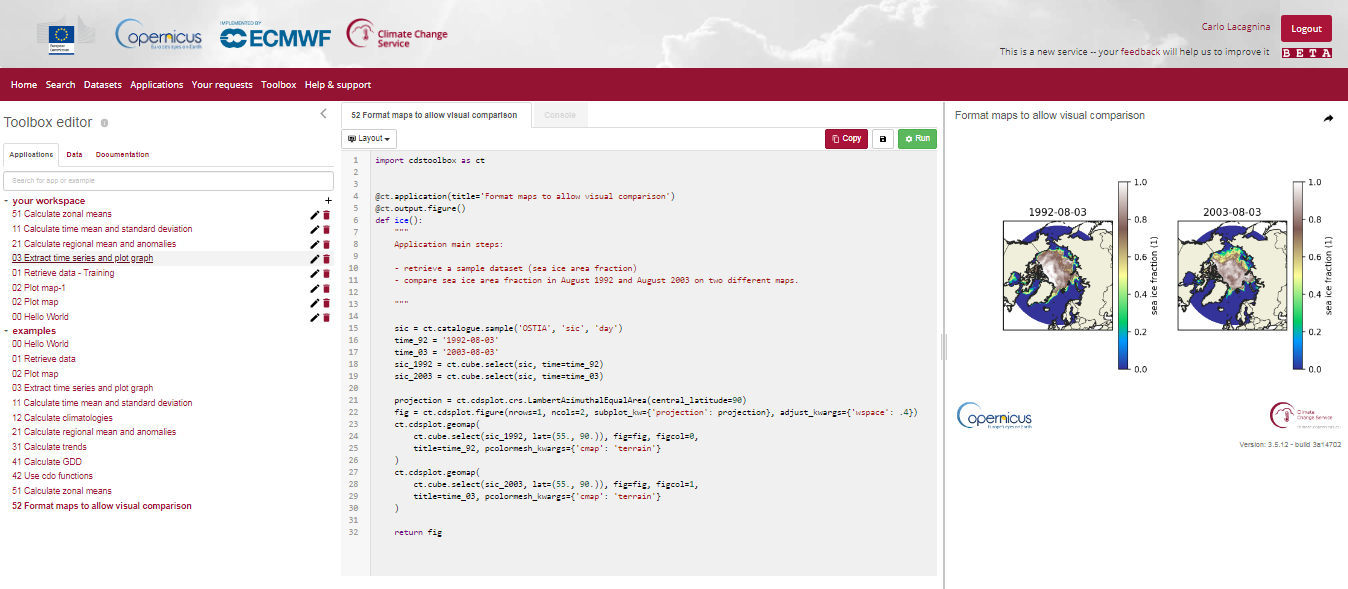 EQC of the CDS Toolbox
The EQC function assesses the quality of the CDS Toolbox from multiple angles: tools, workflows, Common Data Model (CDM), application editor, provenance tracking system. This presentation focuses on the tools only.
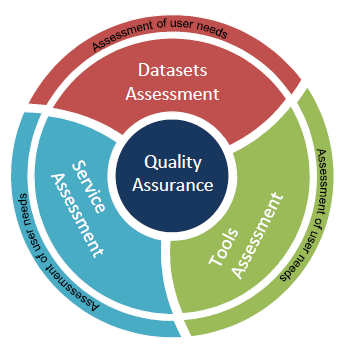 Software quality assessment is based on the internationally-recognized standard ISO/IEC 9126 and extensions (e.g. ISO/IEC 25010:2011)
The EQC framework of the Toolbox aims to:
Assess the maturity of the software tools: robust in terms of code versioning and testing and well documented

Evaluate the fitness-for-purpose of the software through use cases identified together with the users, assessing the applicability of the Toolbox to specific operations
EQC of the CDS Toolbox
A web page is built dynamically, showing the information stored and managed by the CMS

The user selections form the query to interrogate the database managed by the CMS.
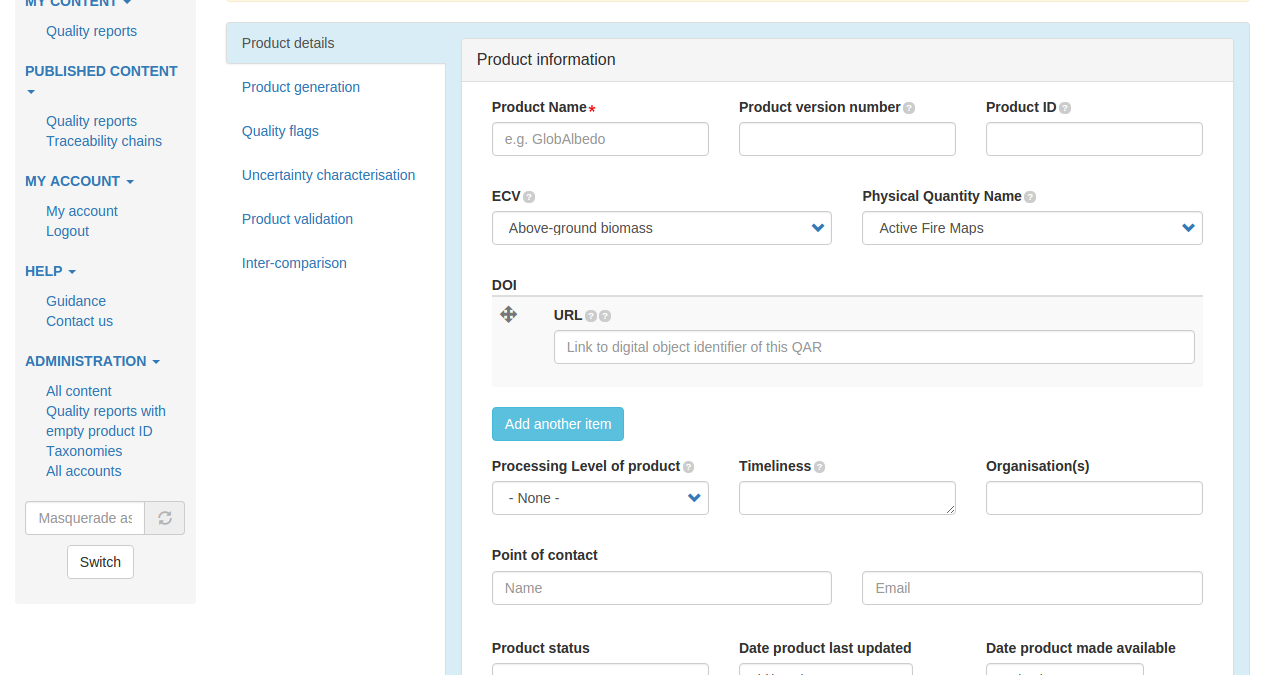 Documentation
Accessibility of the source code
Source code
Is the tool container-based?
DOCUMENTATION AND DESCRIPTION
Code versioning and testing
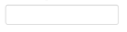 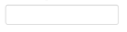 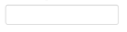 Github.com/ES/…
Yes
The source …
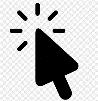 Independent Evaluation on Code Versioning and Testing and
Toolbox data model compliance
Description of code testing with maturity matrix
Tool F4P
EQC OF THE CDS SERVICE
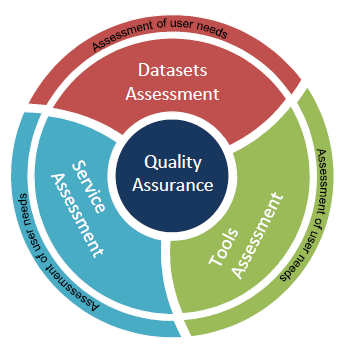 EQC of the CDS service
The EQC function measures and reports the technical quality of the CDS service (e.g. system availability, response time).
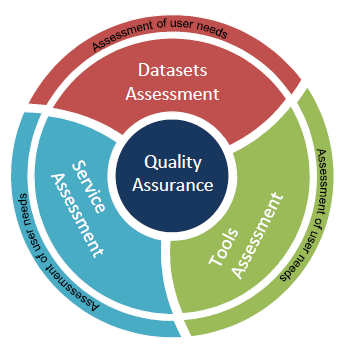 The KPIs have been inspired by the internationally-recognized standard ISO/IEC 25010 and 25011
In particular, monitoring of the CDS infrastructure is based on:
A set of Key Performance Indicators (KPIs)

On-line rating widgets to monitor user satisfaction

Development of a web dashboard hosting the KPIs and widgets statistics for information of the operators
EQC FOR SIS
EQC for the SIS
The EQC function provides an overarching quality assurance service for all SIS activities and outputs:
SIS datasets: provide information about the quality, user relevance and fitness-for-purpose 



SIS tools and workflows: assessment of quality of tools and workflows, ensuring they uphold the required standards



SIS applications: assessment of quality and fitness-for-purposed of applications for interacting with SIS datasets and workflows



SIS documentation: ensuring that all documentation, including user guides, tutorials, and webpages, provide users with the information required to assess its suitability for their needs
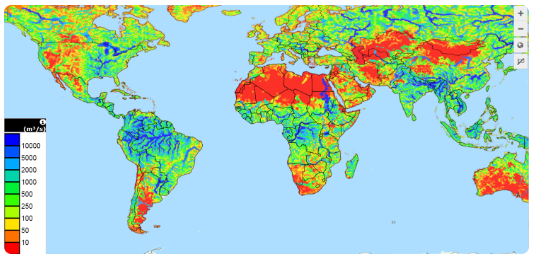 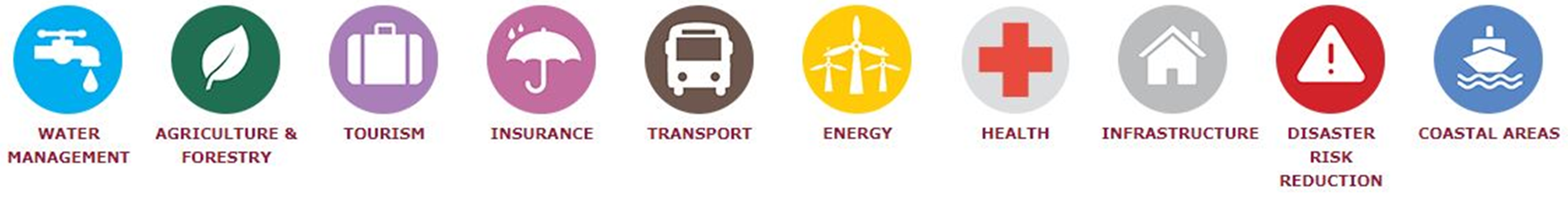 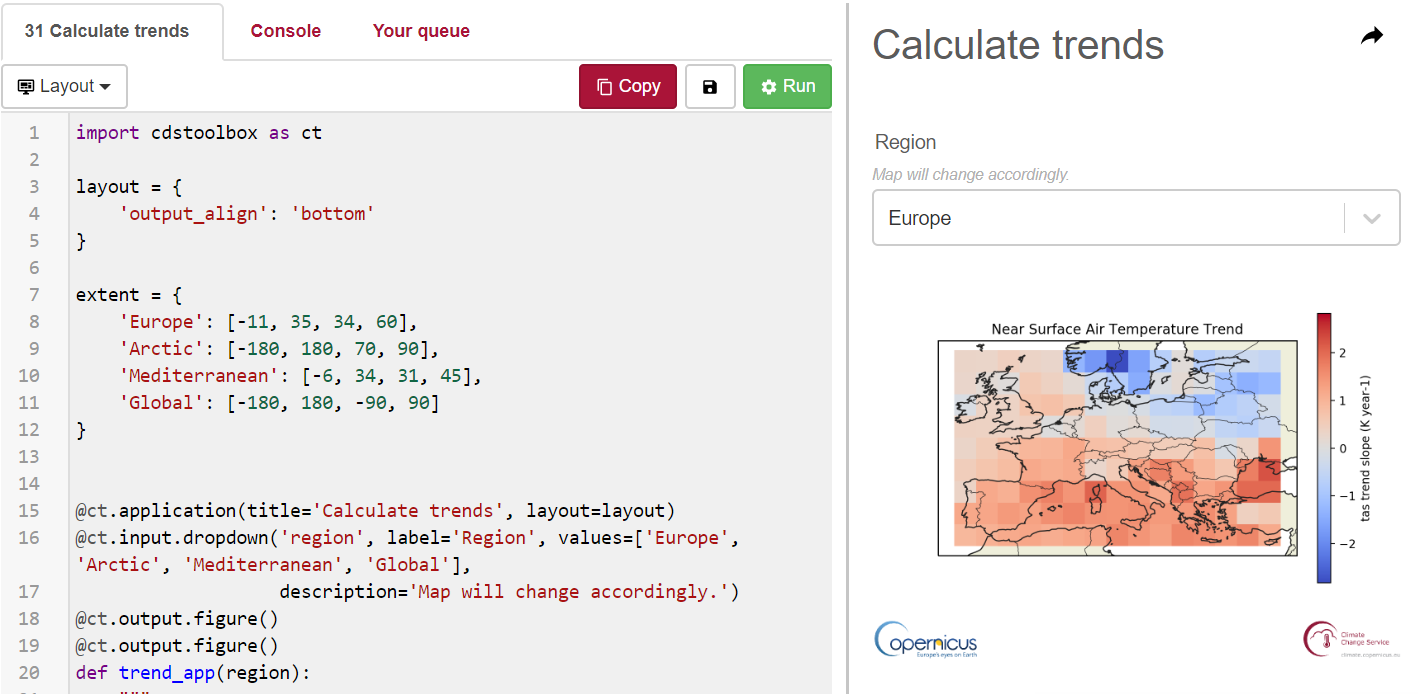 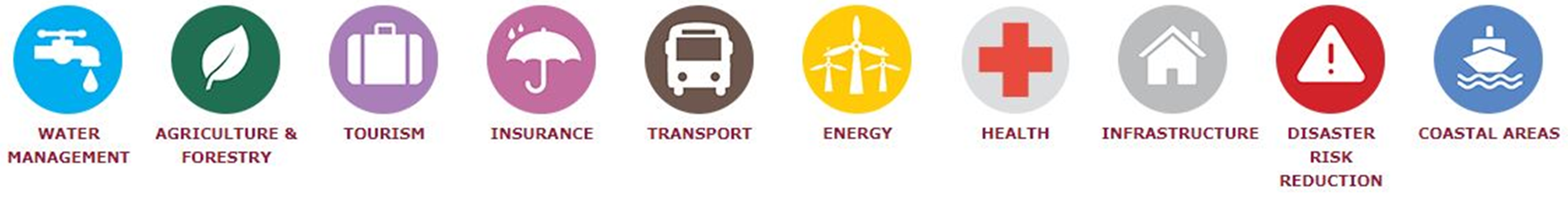 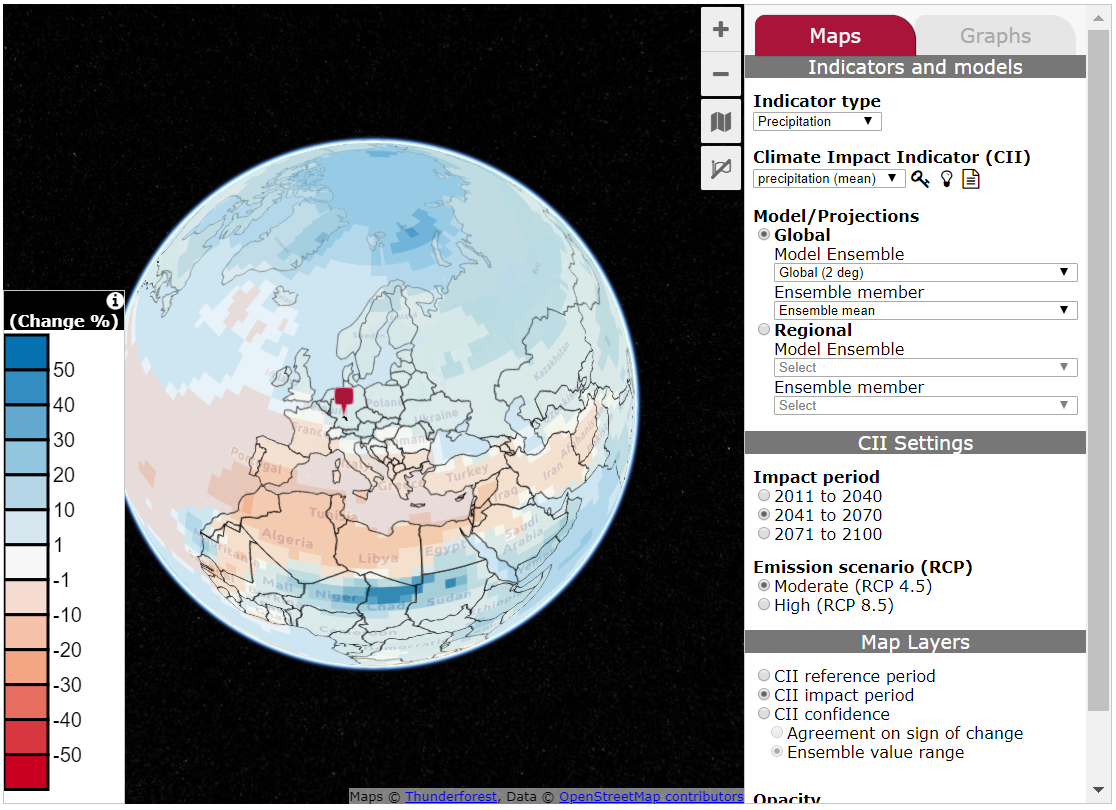 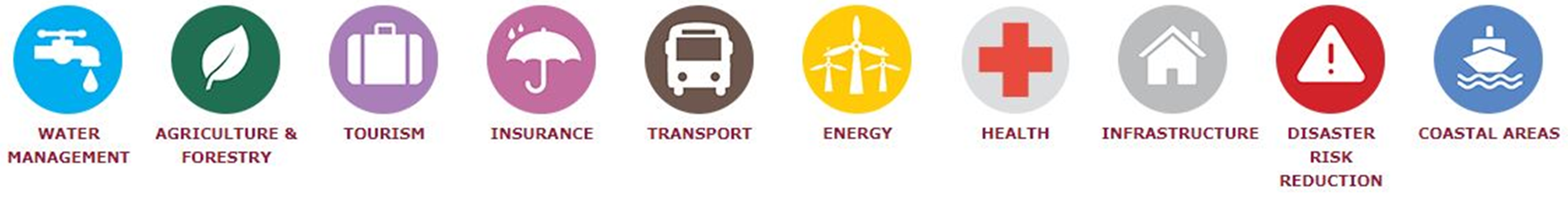 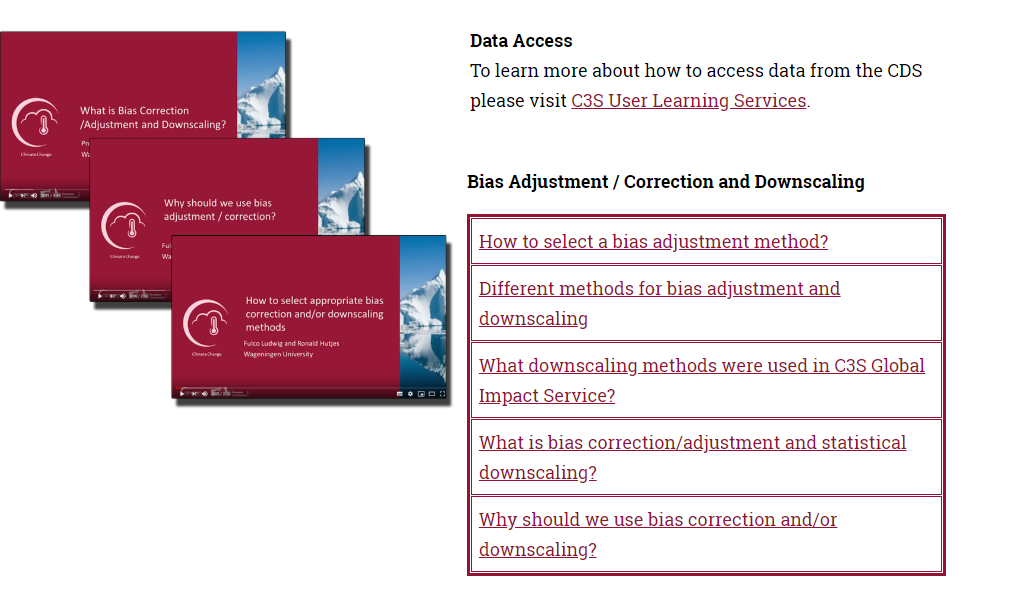 EQC framework for the SIS
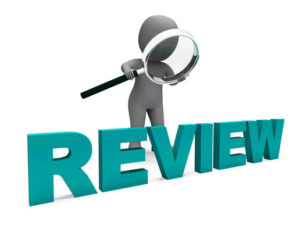 Accessibility
Clarity
of methods and standards
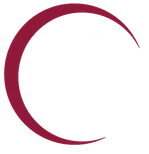 Relevance
EQC for SIS framework
Reliability
Definition of operational
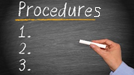 Completeness
[Speaker Notes: First C3S_513 carried out a review of existing methods and standards before developing detailed principles and a draft framework. The draft framework underwent independent review and is now being finalised. Once complete, operational procedures will be developed. The main aspects of the framework are accessibility, clarity, relevance, reliability and completeness.]
EQC framework for the SIS
EQC for SIS will work closely with SIS contractors to iteratively complete a Quality Assurance Template (QAT)
Once complete and approved, the QAT will become a published        Quality Assurance Reports (QAR)
Each criterion in the QAT will be ranked in terms of completeness of information provided, for example:

QATs and QARs will be stored in the online EQC 	                         Content Management System (CMS) 
QAR information will be published online so that it is accessible to users
Aim is for users to have the information they need to use the climate products and services for their own purposes
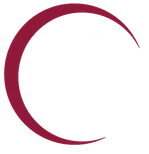 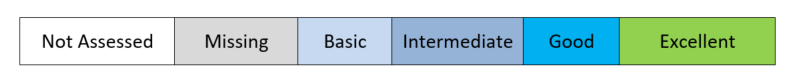 EQC for SIS framework
EQC OF THE SIS DATASETS
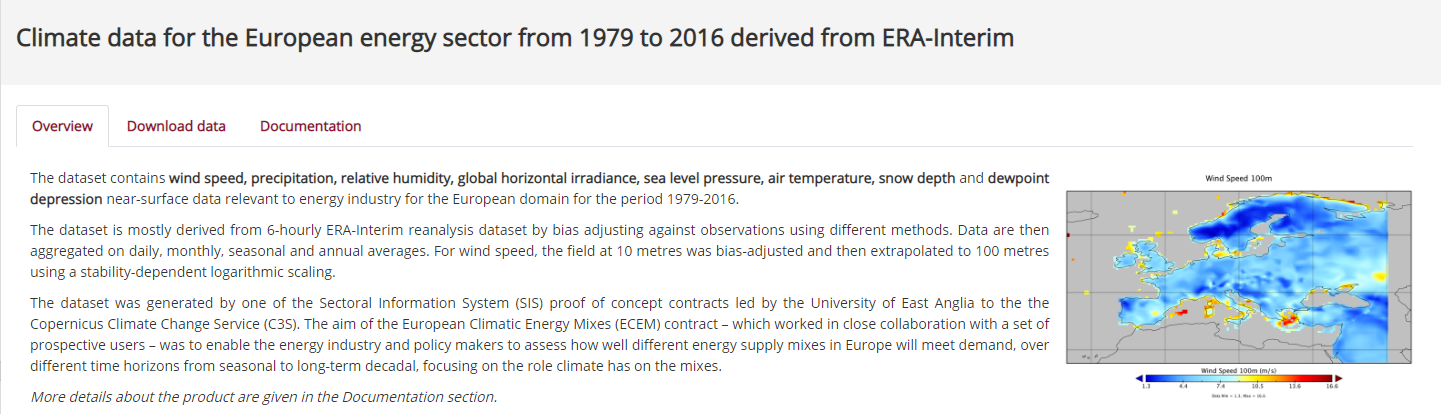 Example SIS dataset in the CDS catalogue
EQC of the SIS datasets
SIS datasets are expected to encompass ECVs and sectoral Climate Impact Indicators (CIIs). The results of the quality assessment of SIS datasets will be provided as QARs. The QAR is made of information from the SIS contractors, based on relevance, accessibility, clarity, completeness and reliability.
QAR of SIS datasets
Key quality assurance aspects include:
Methods used are appropriate, referenced, and meet required standards
Datasets, including metadata, are consistent and have appropriate coverage
Uncertainty/quality information provided, verification/validation has occurred
Easy access to relevant, usable and credible documentation (e.g. ATDB, user guide)
Ease of access and use of dataset, including conforming to accessibility guidelines
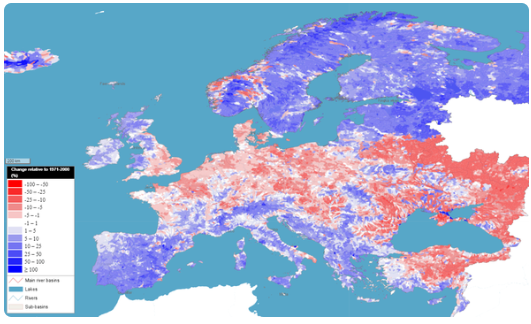 As with the CDS datasets, the SIS QARs will be made available through the synthesis table integrated in the CDS catalogue
EQC synthesis table
Based on information obtained by providers and reviewed by EQC
EQC information will be provided in an EQC tab in the CDS Catalogue SIS dataset webpage

The synthesis table is a tool proposed by the EQC for CDS contract to organise and homogenize EQC information provided in the QAR

The proposed layout is independent of product type, therefore EQC for SIS will use the same, or a very similar, synthesis table for SIS datasets

When a user selects a box in the synthesis table of a SIS dataset, a summary of that topic will be show with a link to access the full QAR
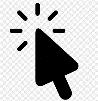 EQC OF THE SIS TOOLS & WORKFLOWS
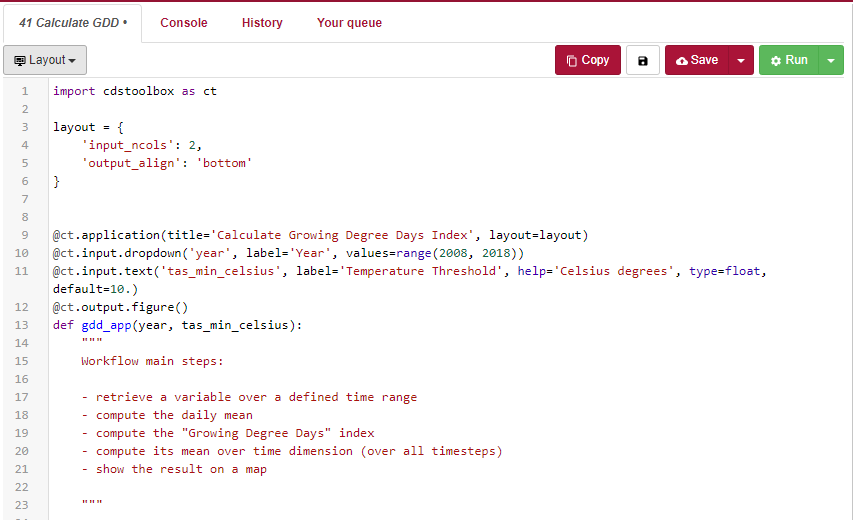 Example SIS workflow from the test CDS Toolbox
EQC of the SIS tools and workflows
The EQC for SIS function assesses the quality of the SIS Tools and Workflows. These are software programs devised specifically to retrieve, process, plot, analyse and download SIS data
SIS Tools and Workflows framework:

Assess the quality of the software tools and workflows

Ensure they meet the standards required

This includes consistency between expected and actual outputs

Tools will also require documentation

Where possible, EQC for SIS will align with the EQC for CDS contract, implementing the same minimum requirements
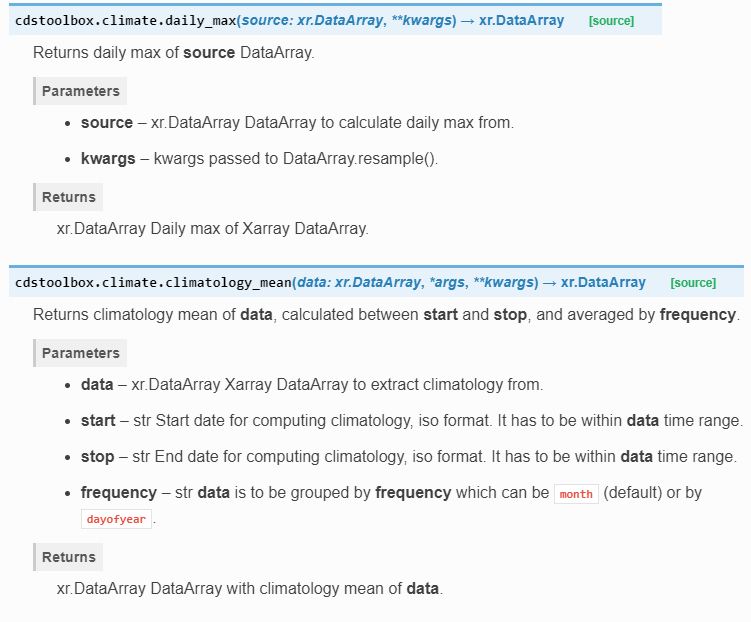 Example of current CDS Toolbox tool documentation
EQC OF THE SIS APPLICATIONS
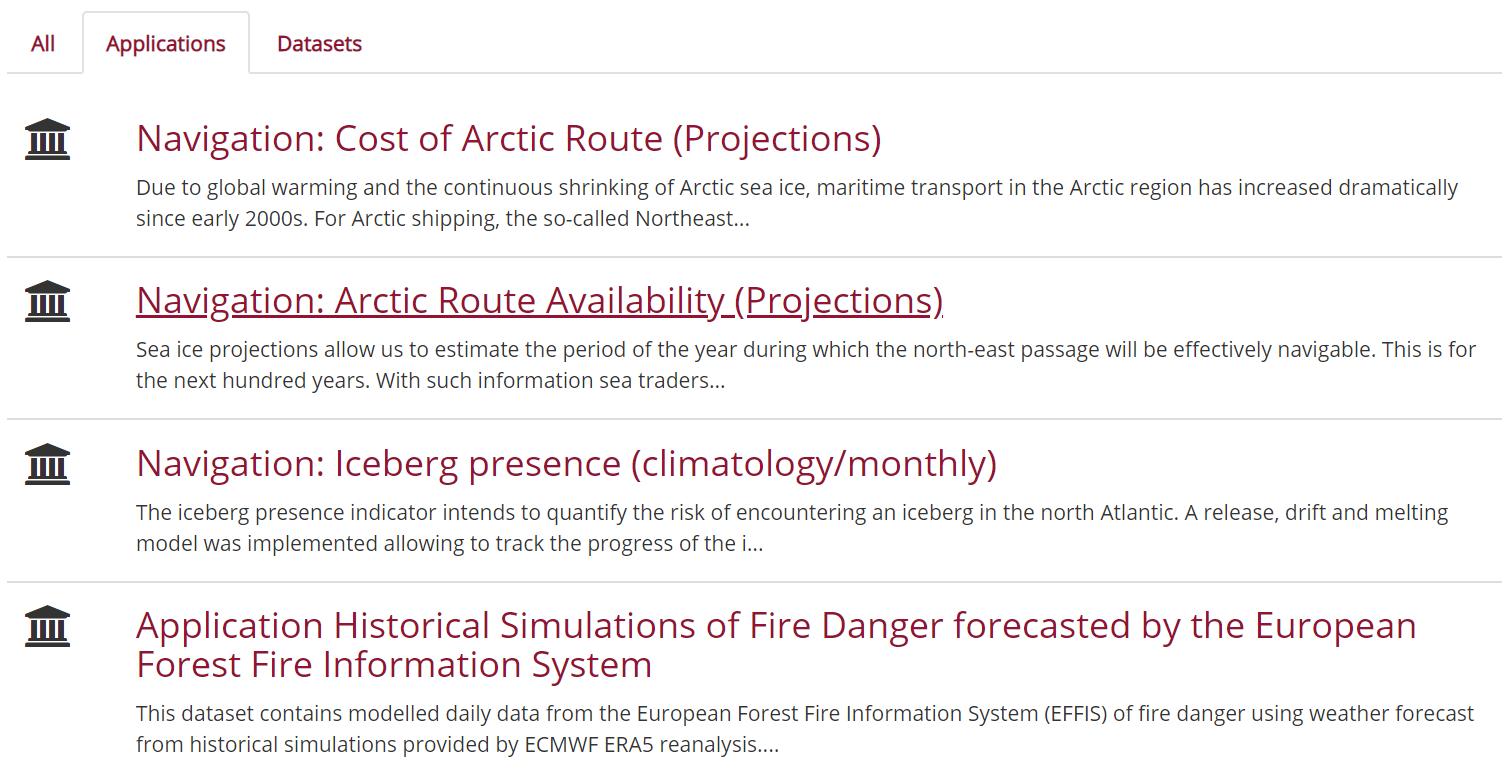 Example SIS applications in the test CDS Catalogue
EQC of the SIS applications
SIS applications allow users to visualise datasets, providing an interactive user interface for running SIS workflows. The results of the quality assessment of SIS applications will be provided as a QAR. The QAR is made of information from the SIS contractors, based on relevance, accessibility, clarity, completeness and reliability.
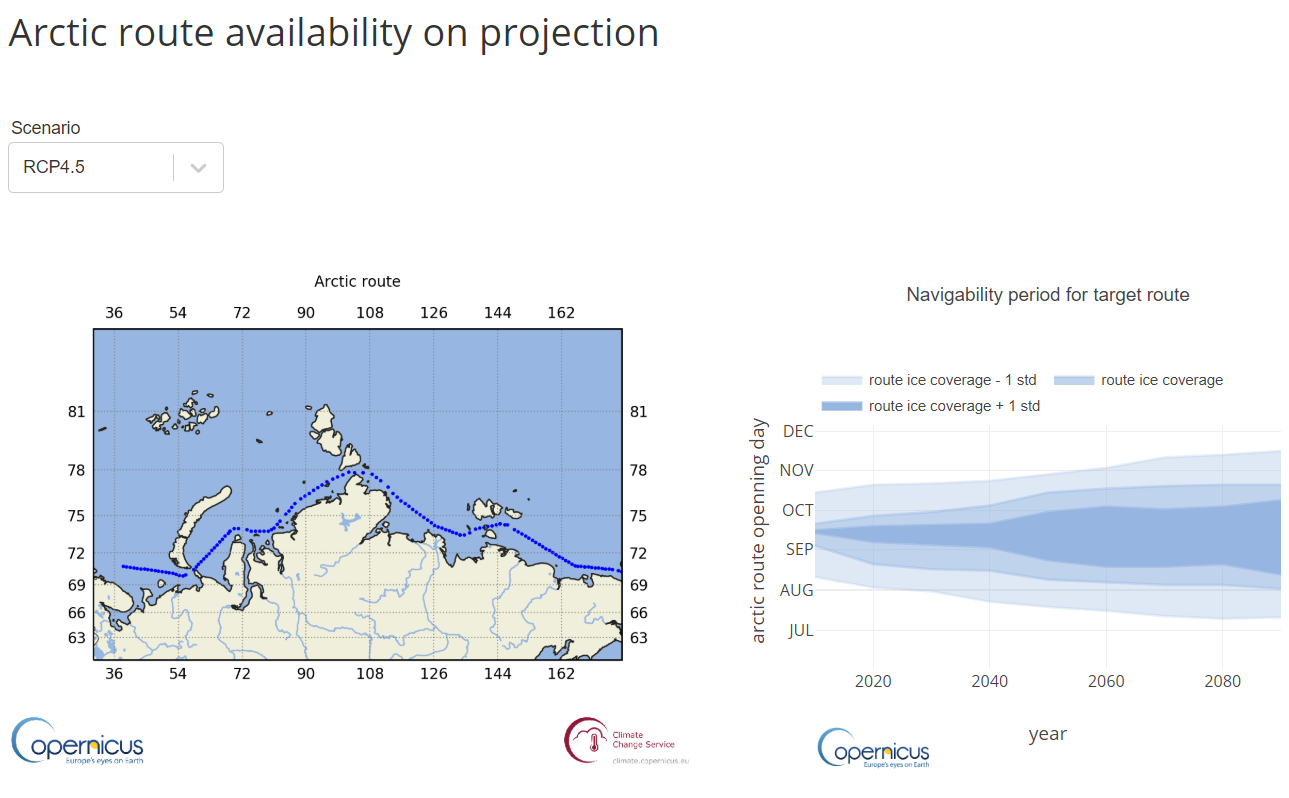 QAR of the SIS applications
SIS applications are a new feature yet to be integrated in the CDS
Proposed applications are present in the test CDS environment
EQC assessment will occur in the test environment
The application catalogue entry provides a description and documentation
Once the EQC QAR is approved, the application can be published in the public CDS
USER NEEDS
User needs
As the C3S is a user-driven climate service, user feedback is central to develop recommendations for improvement and expansion of the overall C3S (CDS data, Toolbox and SIS products)
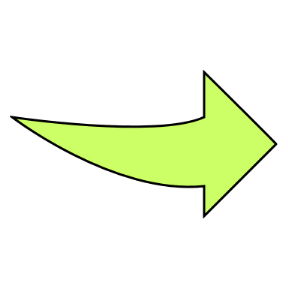 User pool
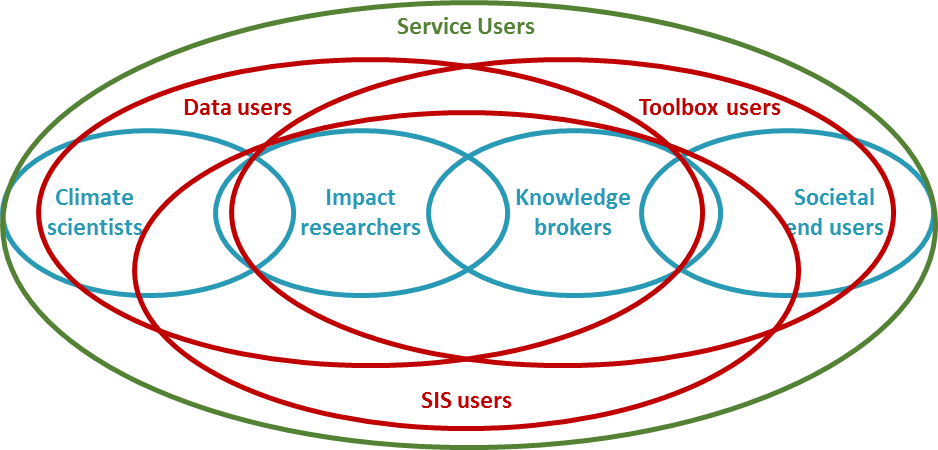 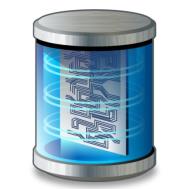 Harvesting user requirements in a database
Analysed in a report for further development of the C3S
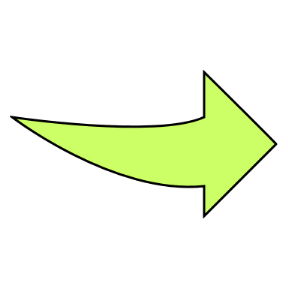 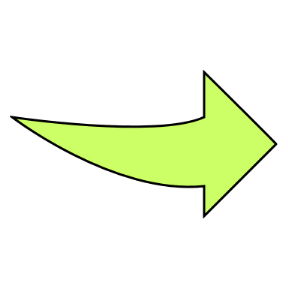 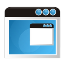 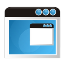 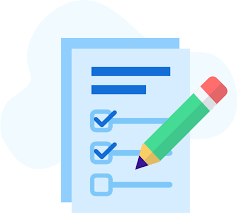 URDB
URAD
User needs
As the C3S is a user-driven climate service, EQC undertakes a comprehensive user requirement assessment to ensure that C3S meets the needs in terms of quality information of its wide range of users
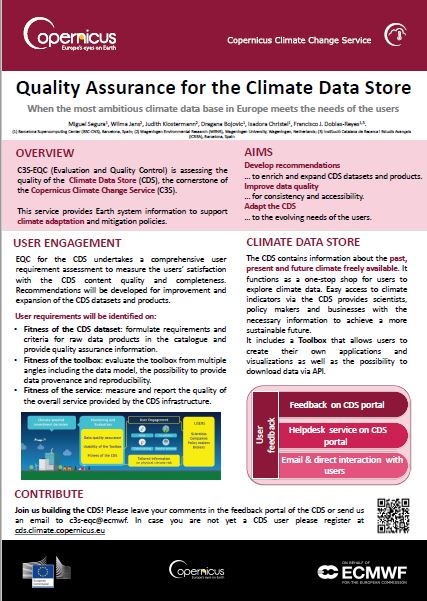 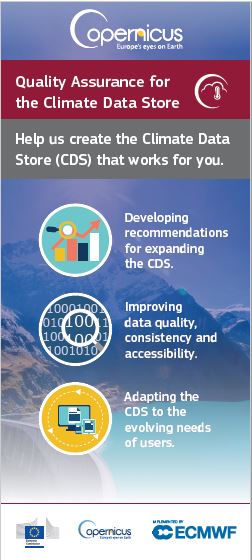 User engagement activities aim to:

Develop recommendations… to enrich and expand CDS/SIS datasets and products

Improve data and service quality … for consistency and accessibility

Adapt C3S… to the evolving needs of the users
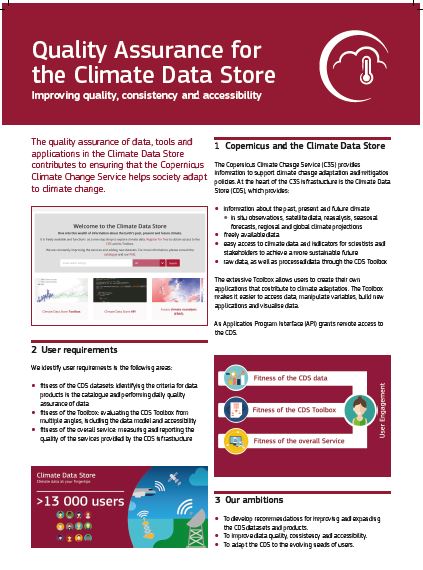 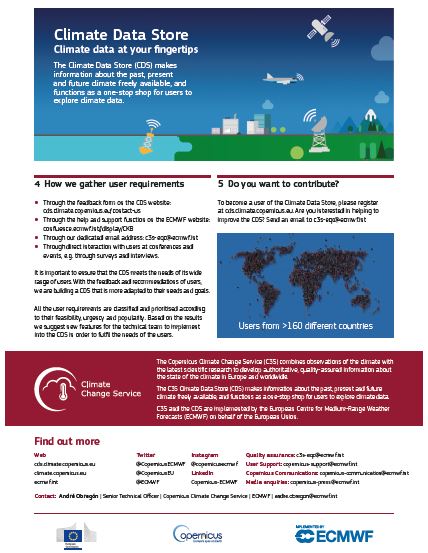 Posters, roll-up banners, factsheets, …
Conclusions
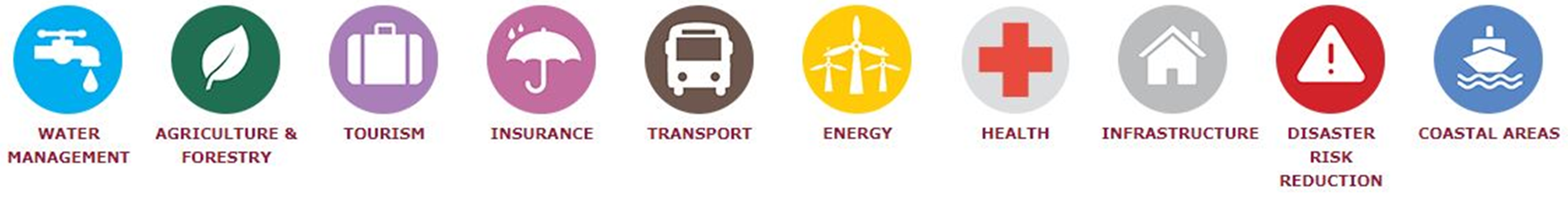 The EQC function of the C3S provides an overarching quality assurance service for the whole CDS and SIS components

The EQC framework is building on the legacy of pre-operational projects, guided by traceability and metrological concepts

Users can fully understand the status and purpose of data and products, with all relevant information in one place, based on the aspects the user deems most important

The homogenization of the EQC information across all datasets allows to directly use several different datasets

The EQC function helps data producers to understand which information they need to deliver and how to make their datasets compliant

SIS climate indicators, workflows and applications are monitored to guarantee their quality and fitness-for-purpose

Users are central for the development and expansion of the C3S
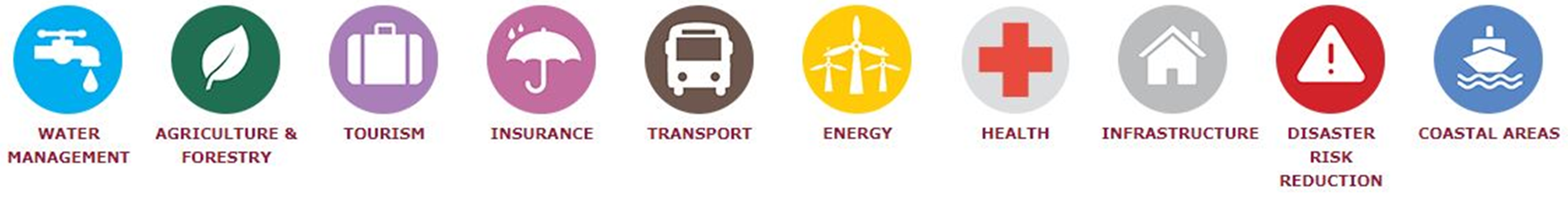 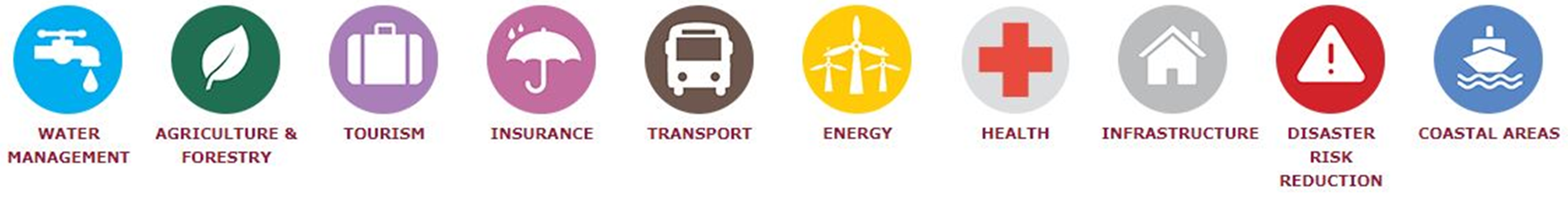 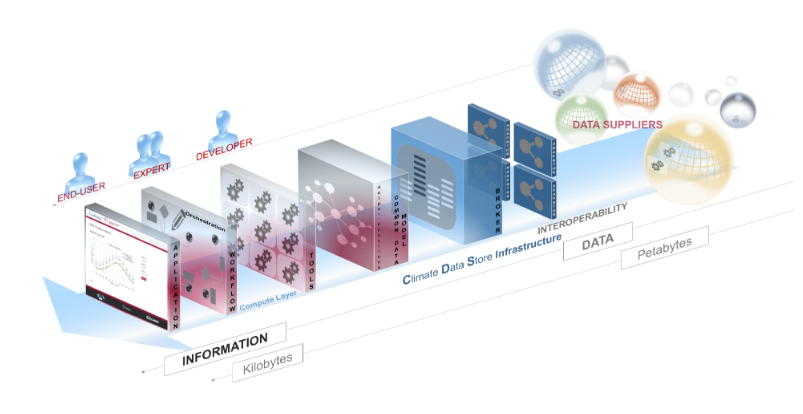 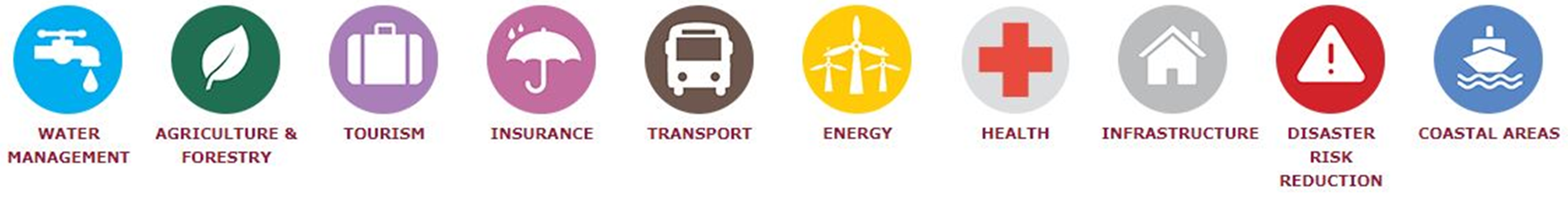 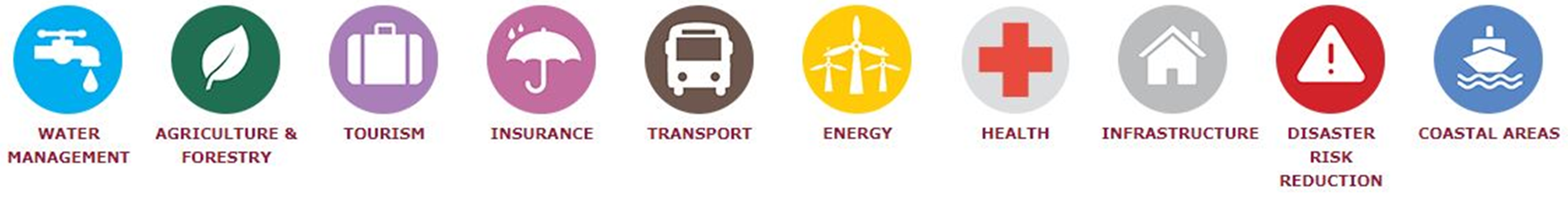 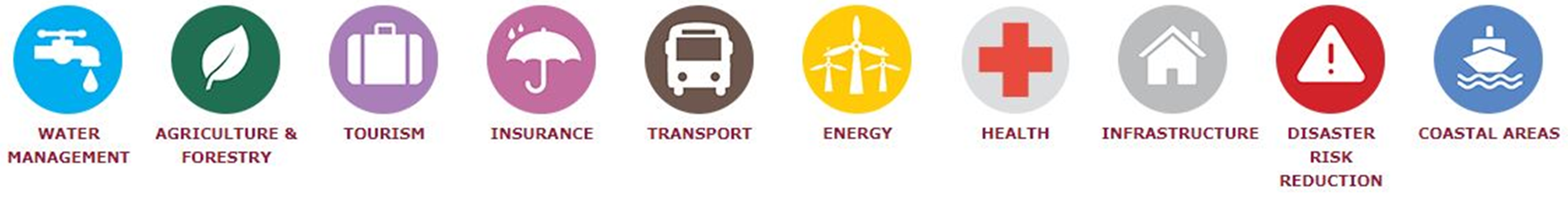 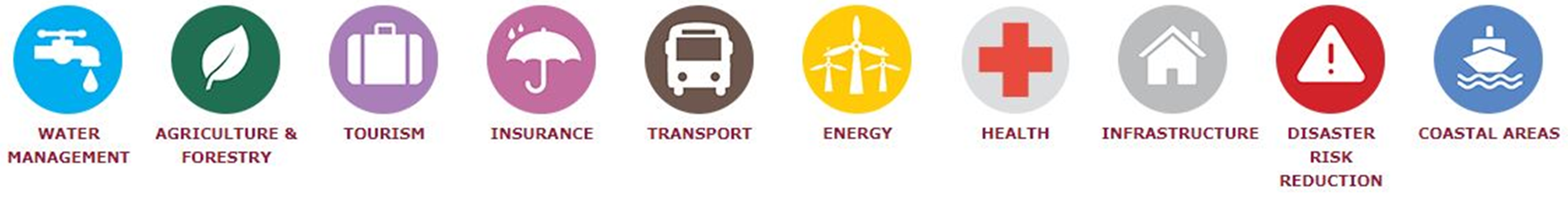 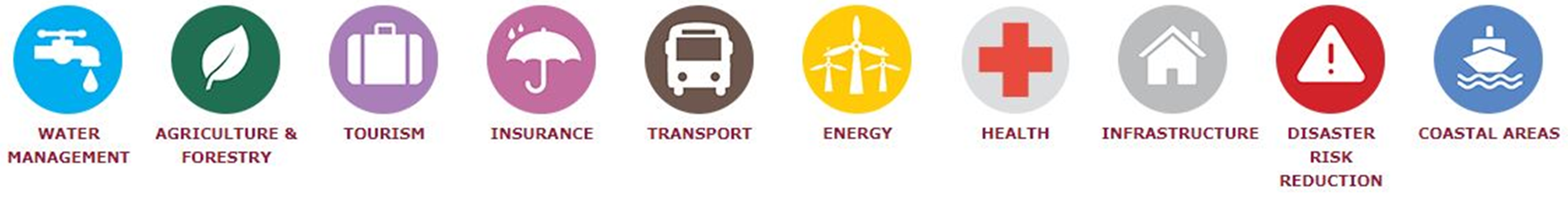 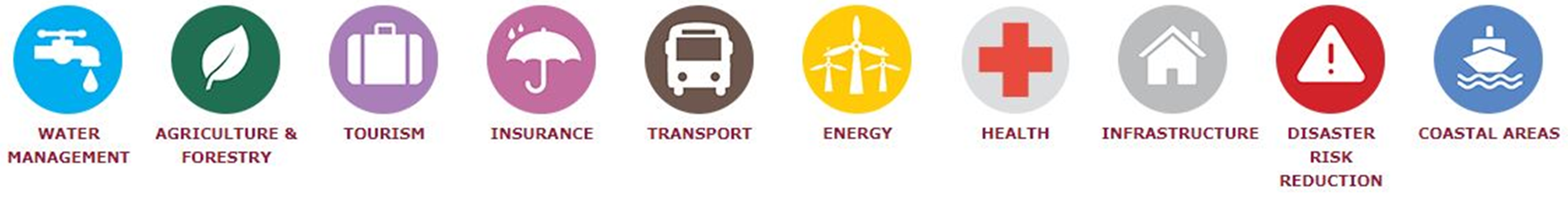 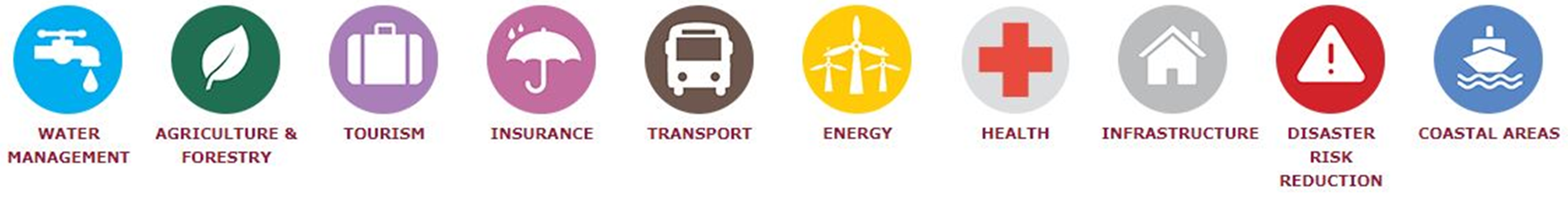 THANK YOU
C3S_511, C3S_512 and C3S_513 are service contracts funded by the Copernicus Programmes and operated by ECMWF
ACKOWLEDGMENTS
The research leading to these results is part of the Copernicus Climate Change Service (C3S) (Framework Agreement C3S_511,512,513), a programme being implemented by the European Centre for Medium-Range Weather Forecasts (ECMWF) on behalf of the European Commission
EQC OF THE CDS DATASETS
The EQC function builds a workflow to assess the quality of the CDS datasets, leading to the publication of Quality Assurance Reports (QARs)
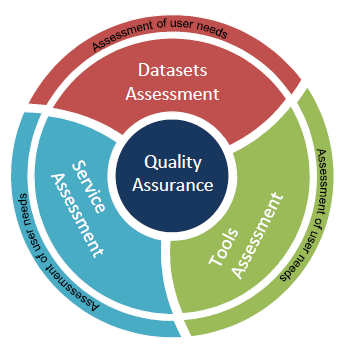 EQC update
Compliance with a set of minimum requirements
EQC OF THE CDS DATASETS
Fast assessment
The EQC information is made of dataset documentation according to provider indications and reviewed during the EQC process + an independent assessment conducted by the EQC team
Includes scientific assessment and maturity matrix
In-depth assessment
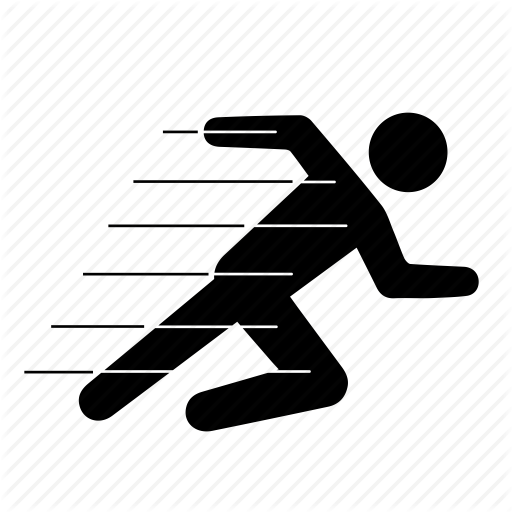 Documentation: e.g. quantity name, units, format, resolution, provider, version, description of processing, uncertainty characterization
Data checker: e.g. space/time completeness of data and metadata, physical ranges of plausability
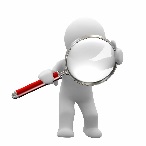 Documentation: e.g. quality flags, cloud masking, product traceability chain, validation report, inter-comparison activities
Independent assessment: e.g. compliance with community standards, maturity matrix (whether best practises have been followed), fitness for purpose (weather the dataset is robust and sufficient for the user’s specific application), performance metrics, data strong and weak points
EQC OF THE CDS DATASETS
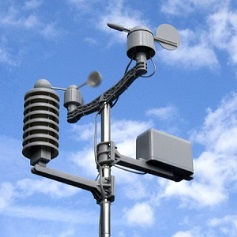 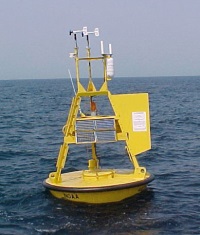 The QAR is organized in a table integrated in the CDS web portal, giving access to detailed EQC information according to user selections
A challenge: the CDS datasets encompass a wide variety of data types: 
Satellite observations
In-situ observations
Reanalysis
Seasonal forecasts
Global and regional climate projections
QAR available in the CDS
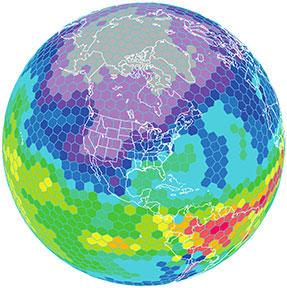 This poses challenges to provide a seamless and homogeneous EQC information for the whole CDS datasets
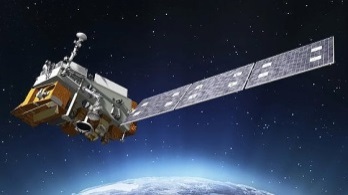 To overcome this issue a synthesis table is integrated in the CDS web portal
INDEPENDENT MULTI-PRODUCT ASSESSMENT
Objectives: 
Are the ECV products from different sources measuring the same thing? 
To provide guidance on the use of a set of products available for a single ECV parameter.
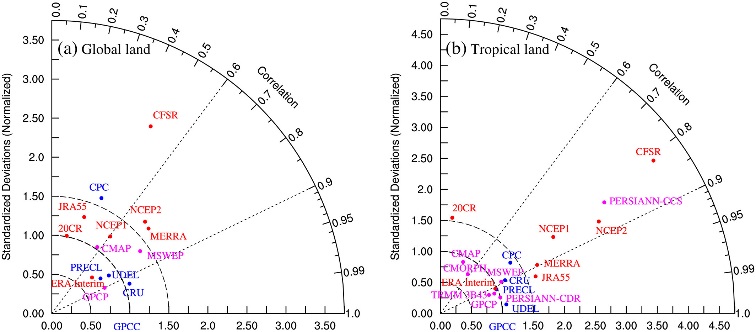 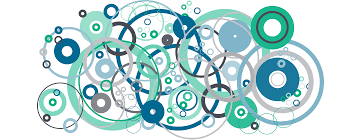 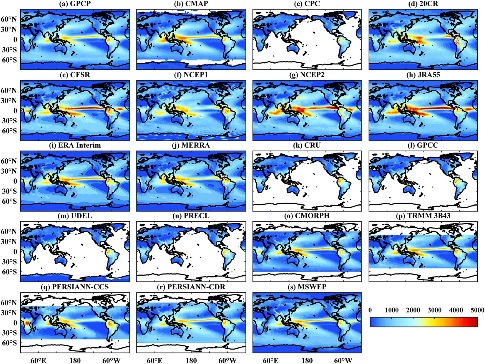 EXAMPLE 
DIAGNOSTICS
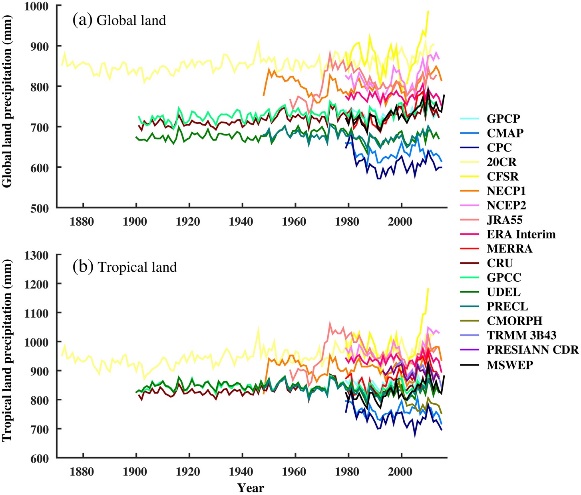 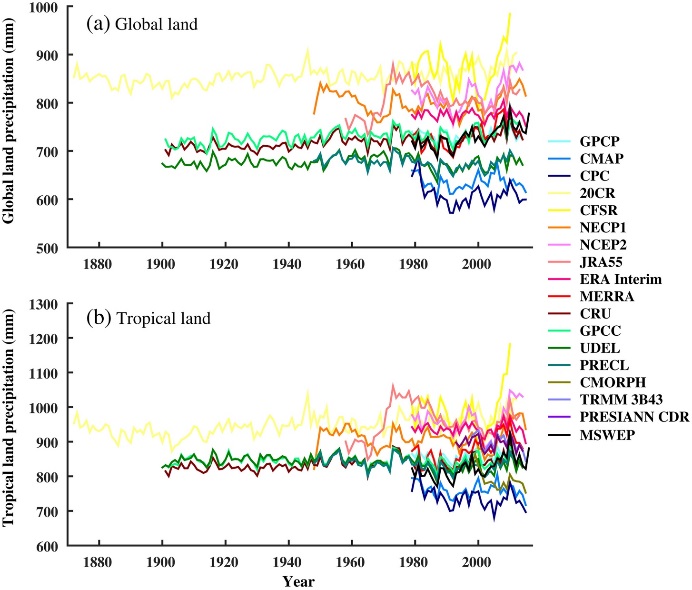 (Sun et al., 2017)
Type of Reports:
Under the form of Scientific Papers
Similar to existing Intercomparison Projects
INDEPENDENT THEMATIC ASSESSMENT
Objective: Assessment of the consistency of multiple ECV products and the demonstration of their scientific value to investigate relevant aspects of the climate system.
Assessment of the non-linear trends and abrupt-change in the Climate System (e.g. of the thermohaline circulation);
Improve the assessment of the balance/unbalance of the water and energy fluxes at regional (Mediterranean) and global scale;
General improvement of the assessment of the hydrological cycle;
Assessment of the extreme events and related land-atmosphere interactions;
Improve the assessment of the Carbon cycle;
Assessment of the productivity of the marine resource in relation to the fishing industry.